Function theory: Confusion, Links and the Essential Trademark Function
TLI Nijmegen
10 March 2012
Prof. Tobias Cohen Jehoram
Erasmus University Rotterdam
1
9-3-2012
Overview
Brief history
Factual and legal background
The functions according to the CoJ
What do the protected functions cover?
Which function is relevant when?
Effects under 5(1)(a) TMD
Effects under 5(1)(b) TMD
Relationship to treaty obligations
2
9-3-2012
Function theory
No basis in the Directive or Regulation
100% created, interpreted and defined by CoJ
Important to see where it, and where the CoJ were coming from
In order to understand its meaning
And the way the CoJ is thinking
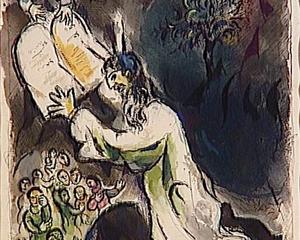 3
9-3-2012
History of the Function Theory
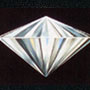 CoJ Hölterhoff/Freiesleben 14 May 2002
 It is common ground that, in such a situation, the use of the trade mark is a use in the course of trade in relation to products identical with or similar to those for which the trade mark was registered (sic)
 no question of the trade mark used being perceived as a sign indicative of the undertaking of origin. 
 the use of the trade mark does not infringe any of the interests which Article 5(1) is intended to protect. 
Mistake?
But of course followed in Arsenal/reed, Budweiser, Opel/Autec, Google France, Interflora…
First only in relation to 5(1)TMD, later also 5(2) TMD (L’Oréal/Bellure)

Where does the theory come from?
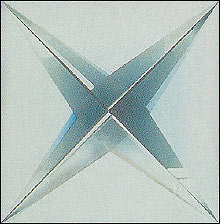 4
9-3-2012
Practical problem due to extending scope of harmonization
CoJ wanted and wants to extend the scope of harmonized trademark law as far as possible
So that it comes within its reach; cannot rule on art 5(5) TMD
5(1)(a) TMD once written for cases of counterfeit, rip offs and the basic monopoly
CoJ extended 5(1)(a) TMD application to
Comparative advertising (O2)
Use as a reference in general (Opel/Autec)
Any affixing to the product (Budweiser)
Tradename use when the public sees a link between TM and product/service (after Robeco/Robelco: Budvar 245/02 and Céline)
Any use that directly or indirectly promotes sale of goods/services
But very often (of course) allowed use, while all criteria of the article have been met…

CoJ needs an escape
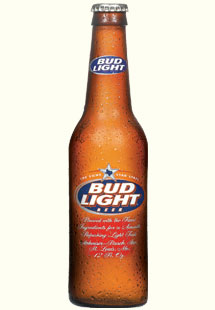 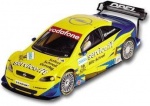 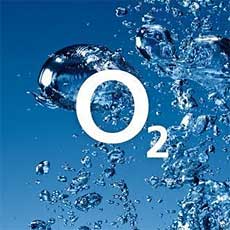 5
9-3-2012
Trademark law as part of competition law
There are no trademark lawyers on the bench at the CoJ
There ARE many competition lawyers on the bench
And of course trademark law ‘constitutes an essential element in the system of undistorted competition’ (Loendersloot)
Like competition law does too
The effect we see in cases like Interflora, where fair competition becomes a due cause
Or L’Oréal/Bellure, where fair competition is also the rationale (stemming from  Advertising Dir)
The CoJ is pulling TM law into the field of competition law
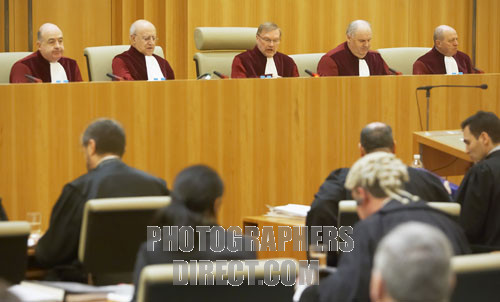 6
9-3-2012
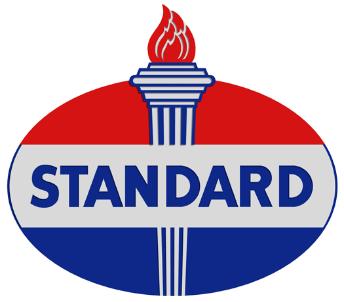 Rule of Reason Doctrine
Rule of Reason doctrine US Supreme Court in 1911 decision Standard Oil Co. of NJ v. U.S., 221 U.S. 1 
Interpretation of the Sherman Act (anti-trust law)
only combinations and contracts unreasonably restraining trade are subject to actions under the anti-trust laws, and possession of monopoly power is not inherently illegal.
Further refined in case law

Crossed the Atlantic Ocean on 20 February 1979: Cassis de Dijon (Rewe-Zentral AG v. Bundesmonopolverwaltung Branntwein, 120/78) 
are the effects of the legislation (on the free movement of goods) justified in light of the legislation's stated goals?
CoJ indeed now considers the goals of TM legislation: protected functions
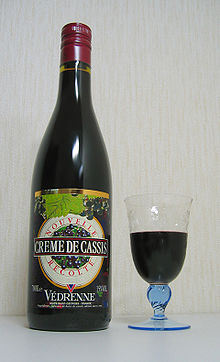 7
9-3-2012
Rule of Reason
Important: rather a limitation to the rights/application of the law than a positive requirement for infringement

Effect on the burden of proof

Is it rather a ‘justification theory’ on which the defendant can rely, than a ‘function theory’ in the sense that the TM holder would have to prove a TM function being affected?
But: “It follows from that case-law that the proprietor of the trade mark cannot oppose the use of a sign identical with the mark if that use is not liable to cause detriment to any of the functions of that mark” (Google)
8
9-3-2012
Functions according to the CoJ
CoJ identifies different functions (was always plural: Ideal Standard)
Functions identified by the CoJ to date (but counting?)
Origin function (essential function, mentioned in law: cons 10)
Identification function (art 1 TMD: able to distinguish)
Quality (guarantee) function
Advertising function (communication function)
Investment function
Goodwill function (?)
9
9-3-2012
What do the protected functions cover?
Origin (guarantee) function
Goods/services might come from the same or commercially linked undertakings (Cannon/Canon, Lloyd/Loints)
But in online environment (AdWords): 
adversely affected if the advertisement does not enable reasonably well-informed and reasonably observant internet users, or enables them only with difficulty, to ascertain whether the goods or services referred to by the advertisement originate from the proprietor of the trade mark or an undertaking economically connected to it or, on the contrary, originate from a third party
is vague to such an extent on the origin of the goods or services at issue that reasonably well-informed and reasonably observant internet users are unable to determine, on the basis of the advertising link and the commercial message attached thereto, whether the advertiser is a third party vis-à-vis the proprietor of the trade mark or whether, on the contrary, it is economically linked to that proprietor (Google France; art 6 e-Commerce Dir)
10
9-3-2012
What do the protected functions cover?
Identification function
Ability to attract and retain customers (already in Loendersloot)
detriment to the distinctive character of the trade mark by contributing to turning it into a generic term (Interflora)
Quality (guarantee) function
Symbolises qualities associated by consumers with goods/services and guarantees they live up to the expectations (AG Jacobs in Evora/Dior)
A guarantee that products have been manufactured under the control of a single undertaking/responsibility for quality (Ideal Standard, Loendersloot)
Advertising function
Inform and persuade consumers (Google France)
Instrument of commercial strategy (Google France)
Online: not affected if ends up high in natural search results (Google France)
11
9-3-2012
What do the protected functions cover?
Investment function 
to acquire or preserve a reputation capable of attracting consumers and retaining their loyalty (Interflora)
Adversely affected when substantially interferes with use to acquire or preserve a reputation capable of attracting consumers and retaining their loyalty
jeopardises the maintenance of a reputation capable of attracting consumers and retaining their loyalty
Overlap with advertising function, but also covers other commercial techniques
Goodwill function?
Detracting from the allure and prestigious image (Evora/Dior)
Protection against free riding (L’Oréal/Bellure)
Protecting image, reputation, attractiveness, built up goodwill?
12
9-3-2012
Which is relevant where?
Which one is relevant depends on the article in question
5(1)(a) TMD: all functions (L’Oréal/Bellure, Interflora)
But with AdWords: only origin function and advertising function (why?)
5(1)(b) TMD: origin function (Bergspechte, implicit)
5(2) TMD: 
Origin function
Advertising function
Quality (guarantee) function
Investment function
implicit goodwill function?
13
9-3-2012
What is necessary under 5(1)(a) TMD?
1) Use of a sign by third party
2) in the course of trade
3) without consent of the TM holder
4) identical to the TM
5) in relation to goods or services for which TM is registered: CoJ here takes the “functional approach”
In any case of referential use (comparative advertising, offering alternative) condition will usually be met
6) must affect or be liable to affect ANY of the functions of the mark
Odd to some extent, as 5(1) TMD seems to focus on origin related function(s) –see also cons 10- and only 5(2) on goodwill related functions
But explicit in Interflora
However, in practice we see the CoJ ‘forget’ some functions 

An oddity: which TM function is affected in case of parallel trade from outside the EEA?
14
9-3-2012
Art 5(1)(a) TMD online
Under 5(1)(a) TMD ALL functions are relevant (L’Oréal/Bellure, Interflora)
But when it comes to AdWords suddenly all functions evapoarte, except origin function and advertising function (?)
Advertising function never harmed (?) with reasoning that leaves to be desired
Result from deductions: only origin function relevant under 5(1)(a) TMD test.
But the specifics of the origin function to be affected (unclear or difficult where goods originate from, unclear or difficult to establish relationship advertiser-TM proprietor) suggest a likelihood of confusion threshold
15
9-3-2012
Art 5(1)(a) TMD vs Art 16 TRIPs
Art 16 par 1 TRIPs
Protection against risk of confusion
“In case of the use of an identical sign for identical goods or services, a likelihood of confusion shall be presumed”
Reflected in art 10 cons TMD: absolute protection
Requiring more (detriment to a TM function) is a violation of TRIPs treaty obligations
And this happens in cases like Google, where the CoJ requires the origin function to be affected (other would not be relevant)
Maybe an escape in the presumption of LOC
But then at least burden of proof of no detriment, on defendant
16
9-3-2012
Art 5(1)(b) TMD
Due to required risk of confusion: always detriment to origin function
But not only when the relevant public believes that the goods or servoces come from the same or commercially linked undertakings
Also the same requirements as under 5(1)(a) TMD, as to the origin function being affected, apply (Bergspechte)
Applying the same test under 5(1)(a) TMD and 5(1)(b) TMD seems certainly in violation of art 16 TRIPs, that clearly distinguishes the two

The CoJ seems to be on the wrong track, either on 5(1)(a) TMD or on 5(1)(b) TMD, or on both
17
9-3-2012
Thank you!
Prof. Tobias Cohen Jehoram
De Brauw Blackstone Westbroek / Erasmus University Rotterdam
Tobias.cohen jehoram@debrauw.com
18
9-3-2012
19
9-3-2012